Викимедија и Википедија Србије
Александра Поповић
MSc Оја Кринуловић
Ђорђе Стакић
Мр Сања Антонић
wikibibliotekar@unilib.rs
Реализатори пројекта
Миле Стијеповић, Матеа Милошевић, др Драгана Столић (Универзитетска библиотека “Светозар Марковић”)
Милица Шевкушић (Институт техничких наука САНУ)
Миљана Тодоровић (Библиотека Математичког факултета Универзитета у Београду)
Вики-библиотекар (1)
Пројекат у 2015.
Добијен на конкурсу Викимедије Србије
Међународни пројекат (Wikimedia)
Акредитован курс код НБС
6 бодова
Вики-библиотекар (2)
GLAM пројекат
Галерије, библиотеке, архиви и музеји
Циљеви пројекта
Обогатити чланцима Википедију Србије 
Остварити сарадњу са најмање 5 градова у Србији и најмање 10 институција
Курсеви-радионице
Проширити информације о Викимедији и Википедији Србије
Вики-концепт
Техничка могућност да интернет садржај уређује више корисника који међусобно нису повезани
Осмислио је Вард (Хауард) Канингем (Howard “Ward” Cunningham) 1994. године, назвао га WikiWikiWeb и инсталирао га на свом сајту 25. марта 1995. године
Порекло речи
Вард (Хауард) Канингем први пут чуо на аеродрому у Хонолулу
WikiWiki (ВикиВики) на хавајском значи брзо
Настанак Википедије
Википедија на енглеском настала је 15. јануара 2001. године
Оснивачи интернет предузетник Џими Вејлс (енг. Jimmy Wales) и доктор филозофије Лари Сангер (енг. Larry Sanger)
Почеци Википедије
Прво је коришћен UseModWiki, имплементација оригинал Вики концепта Варда Канингема.
Јануара 2002. године развијен посебан Медијавики софтвер (енг. MediaWiki) под лиценцом GNU General Public License (чешће у употреби GNU GPL).
Медијавики софтвер
На Медијавики софтверу су засноване Википедије на 288 језика, као и други Викимедијини пројекти
Могућност креирања сопствених викија са разним нивоима приватности (очекује се експанзија у наредном периоду)
Одлике Медијавики софтвера (1)
Чува се историја сваке странице и може се вратити на било коју претходну верзију и упоредити са њом
Категорије страница, странице за разговор, корисничке странице
Међувики везе – ка страници на другим језицима
Одлике Медијавики софтвера (2)
Могућност укључивања мултимедијалних садржаја
Једноставна синтакса уређивања страница
Лиценцирање садржаја Википедије
Током 2009. године Википедија је прешла на Creative Commons (CC) лиценце
Погоднија слободна лиценца
Википедија је енциклопедија, а не софтверска документација
Wikimedia
Међународна непрофитна организација
Координира активностима независних националних огранака са којима дели исте циљеве 
Википедија
Викимедијини пројекти
Вишејезички Вики-пројекти: Вики-вести, Вики-речник, Вики-књиге, Вики-изворник, Вики-цитат, Викиверзитет, Викимедијина остава
Вики-изворник
Потребно је послати сагласност одговорног лица на електронску адресу
permission-sr@wikimedia.rs
Викимедија Србије
Основана 3. децембра 2005. године као пети огранак Викимедије у свету
Данас има 40 огранака
Канцеларија и запослени од 2012. године
http://rs.wikimedia.org
Викимедија Србије
Невладино, нестраначко и непрофитно удружење
Промоција, сакупљање и умножавање слободног садржаја на српском језику
Сви људи имају једнак приступ знању и образовању.
Шта је Википедија
Слободна интернет енциклопедија
Постоји више од 13 година
На 288 језика
30 милиона чланака
365 милиона читалаца
6. сајт по посећености
Википедија Србије
Од фебруара 2003. године
http://sr.wikipedia.org
310.000 чланака
9 милиона измена
150.000 регистрованих корисника
Писмо Википедије Србије
Једна од неколико Википедија које користе више писама
Ћирилица, латиница, екавица и ијекавица су равноправни
Чланци на Википедији Србије
Хиљадити чланак јула 2004. године
100-хиљадити новембра 2009. године
200-хиљадити јула 2013. године
Пораст квалитета чланака
Свака измена се патролира
Чува се историја чланака
18 администратора
48 патролера
5 стубова Википедије (1)
Википедија је енциклопедија (укључује елементе општих енциклопедија, специјализованих енциклопедија и алманаха)
Није колекција изворних докумената
Не одобрава објављивање оригиналних ауторских истраживања
5 стубова Википедије (2)
Википедија има неутралну тачку гледишта
Ово подразумева навођење проверљивих, меродавних извора
Избегавајте контроверзне теме
Задржите неутралну верзију чланака
5 стубова Википедије (3)
Википедија је слободан садржај
Свако може да је уређује
Текстови су под лиценцом Creative Commons Ауторство – Делити под истим условима 3.0 (CC-BY-SA 3.0)
Чланке може свако да мења, и ниједан појединац не контролише било који одређени чланак
5 стубова Википедије (4)
Википедија има правила понашања
Поштујте друге Википедијанце чак и када се не слажете са њима 
Избегавајте личне нападе и претерана уопштавања
Детаље расправите на страници за разговор
5 стубова Википедије (5)
Википедија нема чврста правила
Будите одважни при уређивању, премештању и мењању чланака
Савршенство није неопходно
Нећете ништа забрљати
Чувају се све раније верзије чланака
Не постоји начин да намерно оштетите Википедију или неповратно уништите садржај
Шта Википедија није (1)
Није папирна енциклопедија
Не постоји ограничење у броју тема
Не уопштавати превише податке 
Уколико је превелики чланак, он може даље да се подели на краће
Вики није папир да трпи ограничења
Дозвољава темељнији приступ, чланци могу да садрже везе, буду ажурнији и сл.
Шта Википедија није (2)
Википедија на енглеском није речник, речник жаргона или биографски речник
У српској култури стандардни облици енциклопедија су и енциклопедијски речници
Одреднице које описују појмове у једној или две реченице сасвим су прихватљиви чланци на српској Википедији
Шта Википедија није: (3)
Средство за рекламирање
Википедијини чланци нису пропаганда или реклама
Википедија нису лични есеји који износе ваша лична мишљења о теми. Циљ је сакупљање људског знања
Википедија није самопромоција: стварање превеликог броја линкова и референци на аутобиографске чланке је неприхватљиво
Шта Википедија није (4)
Википедија није провајдер
Не можете да поставите свој сајт, блог 
Није простор за складиштење датотека
Ако имате неке битне слике, поставите их на Викимедијину оставу, одакле их можете повезати у Википедији
Не постављајте слике на Викимедијиној остави које нећете користити
Шта Википедија није (5)
Википедија је општа енциклопедија 
Описује појмове, догађаје, особе од општег енциклопедијског значаја
На Википедији на српском језику значајне су теме везане за просторе на којима се говори српски
То не значи да те теме могу шире да се обрађују у односу на сличне одреднице у окружењу
Шта Википедија није (6)
Свака Википедија је географски неутрална
Свака Википедија је национално  неутрална
Како правилно писати
Запитајте се шта читалац очекује да пронађе као информацију
И то на енциклопедији
Постоји и страница на Википедији са насловом чланци за брисање
Википедија: Чланци за брисање
Википедија: Чланци за брисање
Вики-бонтон
Сарадници из Википедије долазе из разних земаља и култура
Понекад су значајно различити погледи, ставови и искуства
Поштовање других је основа за квалитетну сарадњу
Најбоља намера
Правило скоро потпуне слободе уређивања
Сарадња и писање добрих чланака
Не игноришите питање
Ако се било ко не слаже са вашом намером, образложите је на страници за разговор. Не у самом чланку.
Будите спремни да се извините.
Запамтите шта Википедија није.
Прегледајте листе најчешћих грешака.
Најчешће грешке : бројеви
Копирање бројева са енглеске Википедије (тачка и запета; запета се у српском језику користи као почетак децимале; тачка одваја хиљаде)
Копирање датума са енглеског
Најчешће грешке : лична имена
На српском је правило да се пише прво име па презиме (Никола Тесла, а не Тесла Никола)
Категорија на дну чланка:
Погрешно – [[Категорија:Срби Никола Тесла]]
Исправно – [[Категорија:Срби Тесла, Никола]]
Биографије живих особа (1)
Чланци морају бити написани врло пажљиво
У складу са основним Википедијиним правилима:
Неутрална тачка гледишта
Проверљивост
Без оригиналног истраживања
Биографије живих особа (2)
Спорне тврдње о живим особама које немају референцу или је референца непоуздана мора бити одмах уклоњена без икакаве дискусије
Морају се писати конзервативно и уз поштовање приватности те особе
На Википедији нема сензационализма
Биографије живих особа (3)
У БЖО не сме се додавати никакав материјал за који су једини извор штампа и таблоиди
Спољашње везе о живим особама морају да задовоље више стандарде од уобичајених писања чланака
Добро дошли на Википедију!
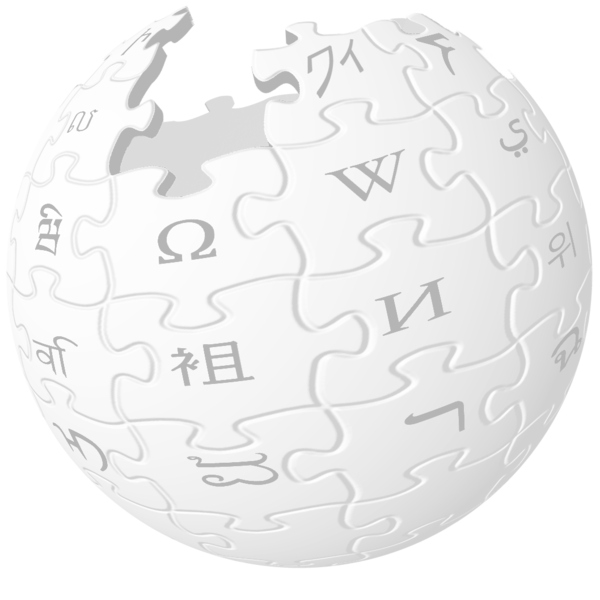